Young + Positive
Where are young people living with HIV located on the Australian Cascade of Care?
Lisa Wojciechowski ∙ Prof Louise Harms ∙ Dr Allison Carter ∙ Tim Krulic ∙ A/Prof Christy Newman
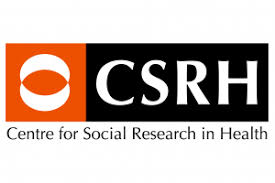 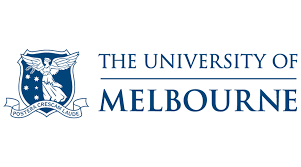 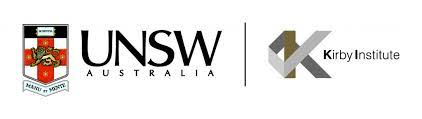 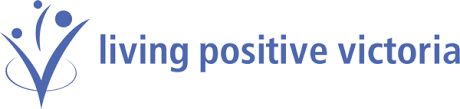 Background
Generations of HIV
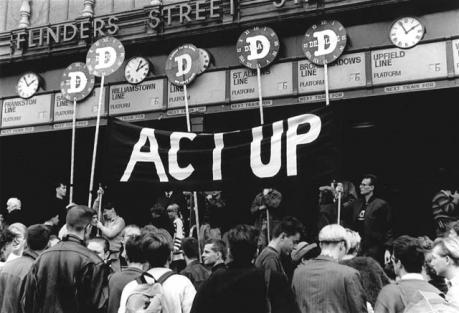 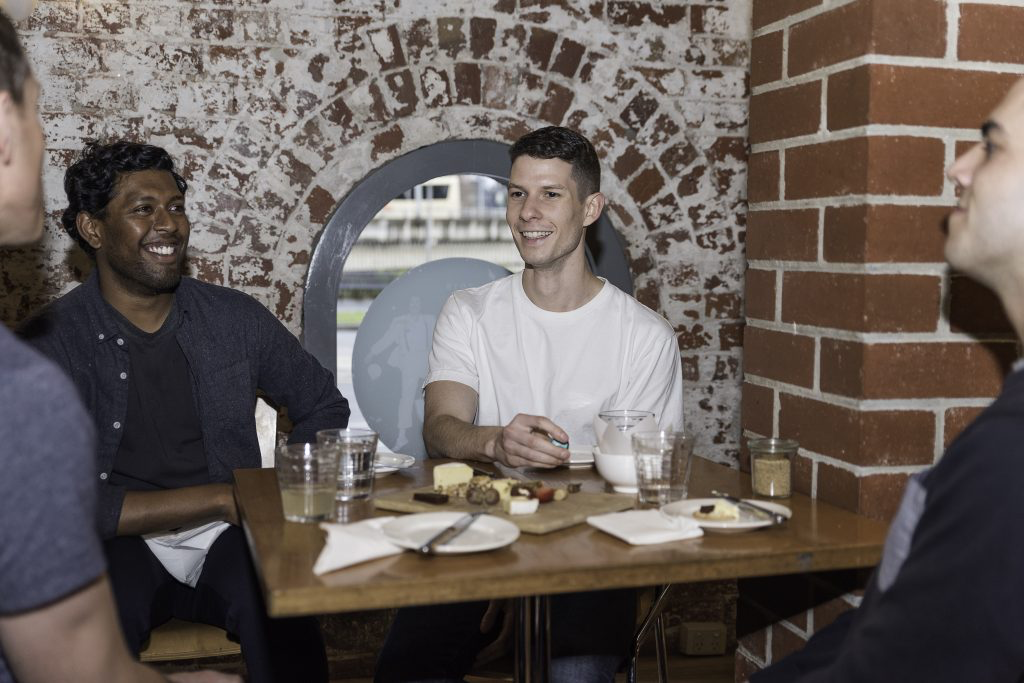 D-Day Flinders Street, Melbourne. Photographer unknown. Image courtesy of Australian Lesbian and Gay Archives.
Gen Next members, Melbourne. Photographer: Daniel Burke. Image courtesy of  Living Positive Victoria.
Background
HIV today
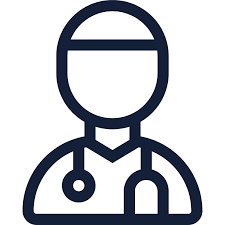 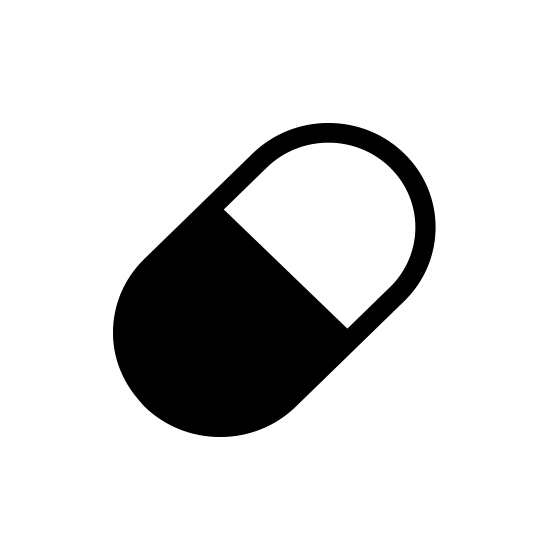 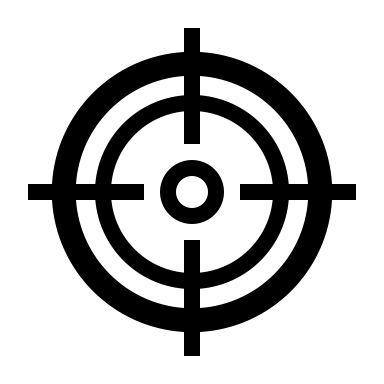 U=U

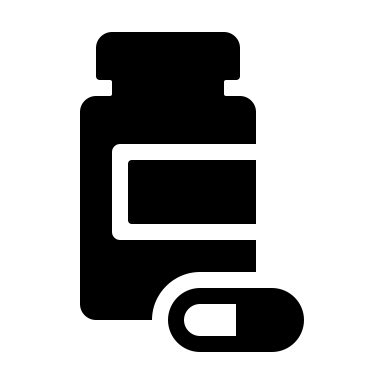 Undetectable = Untransmissible adopted widely
Stigma
Normalisation of HIV
Pill-a-day Antiretroviral treatment available for many
Easy to access PEP & PrEP
90-90-90 WHO targets
Background
HIV today
+
+
Distinct needs of young people
Current context of HIV
Adult orientated services
Background
HIV today
+
+
Distinct needs of young people
Current context of HIV
Adult orientated services
Are we meeting the needs of young people living with HIV?
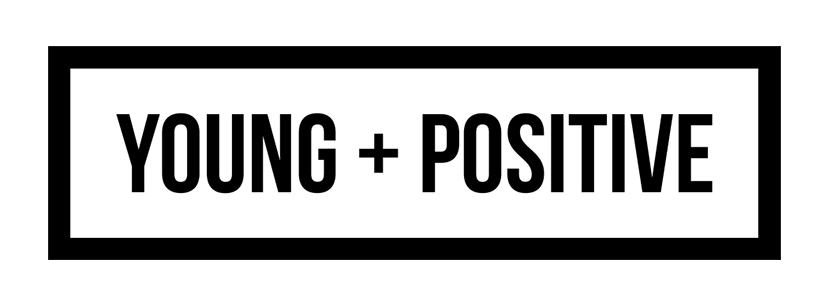 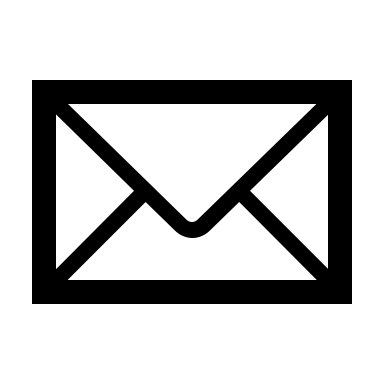 lwojciechows@student.unimelb.edu.au

youngandpositive.com

facebook.com/YoungandPos/
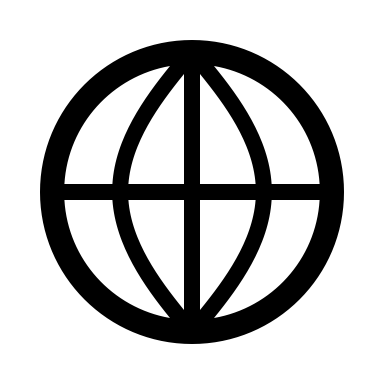 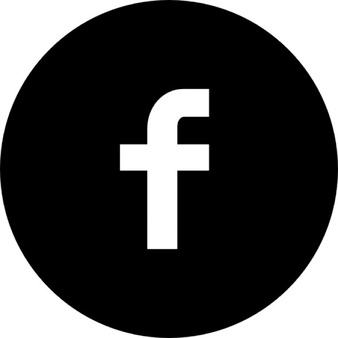 Young + Positive Aims
Young + Positive Aims
Document the perspectives of young people living with HIV (aged 18-29)
Young + Positive Aims
Document the perspectives of young people living with HIV (aged 18-29) 

Explore whether and how these young people relate to services and supports
Young + Positive Aims
Document the perspectives of young people living with HIV (aged 18-29) 

Explore whether and how these young people relate to services and supports

Identify opportunities for improvement
Steering Committee
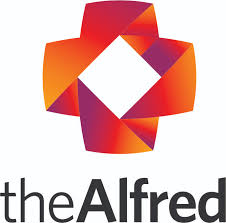 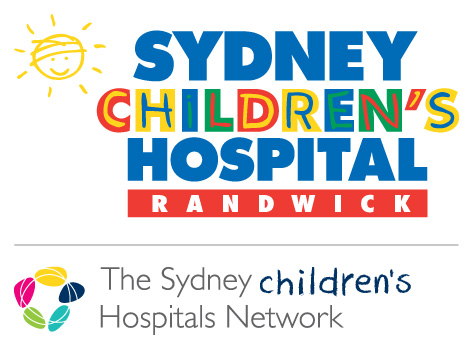 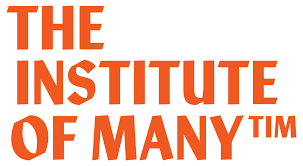 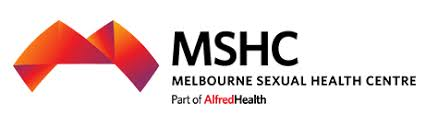 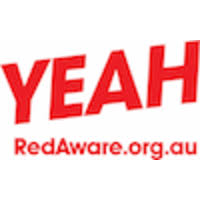 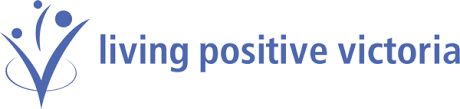 Convergent parallel mixed method
Recruitment sites 
National organisations 
AIDS Councils 
Peer groups & organisations 
Clinical sites 
Networks, groups & communities 
Youth specific organisations
Online Survey [n60]
Demographic
Psychosocial
Clinical
Services & supports
Quantitative data
Descriptive statistics
IBM SPSS 23 statistics package
Qualitative data
Thematic analysis
Invitation to participate in interview
↓
↑
Compare & relate
↓
→
Interpretation
Semi-structured interviews [n25]

Relationship to HIV
Relationship to health
Linkage to services & supports
Engagement with services & supports
Barriers & enablers
Suggestions for improvement
Promotion methods
Online
Posters & flyers
Word of mouth
Direct participant contact 
Newsletters
Qualitative data
Thematic analysis using NVivo 12
Analysis
Data Collection
Recruitment
Convergent parallel mixed method
Recruitment sites 
National organisations 
AIDS Councils 
Peer groups & organisations 
Clinical sites 
Networks, groups & communities Youth specific organisations
Online Survey [n60]
Demographic
Psychosocial
Clinical
Services & supports
Quantitative data
Descriptive statistics
IBM SPSS 23 statistics package
Qualitative data
Thematic analysis
↓
↑
Compare & relate
↓
→
Interpretation
Semi-structured interviews [n25]

Relationship to HIV
Relationship to health
Linkage to services & supports
Engagement with services & supports
Barriers & enablers
Suggestions for improvement
Promotion methods
Online
Posters & flyers
Word of mouth
Direct contact with potential participants
Newsletters
Qualitative data
Thematic analysis using NVivo 12
Analysis
Data Collection
Recruitment
Survey Participants
Male identified [n56] 93.3%
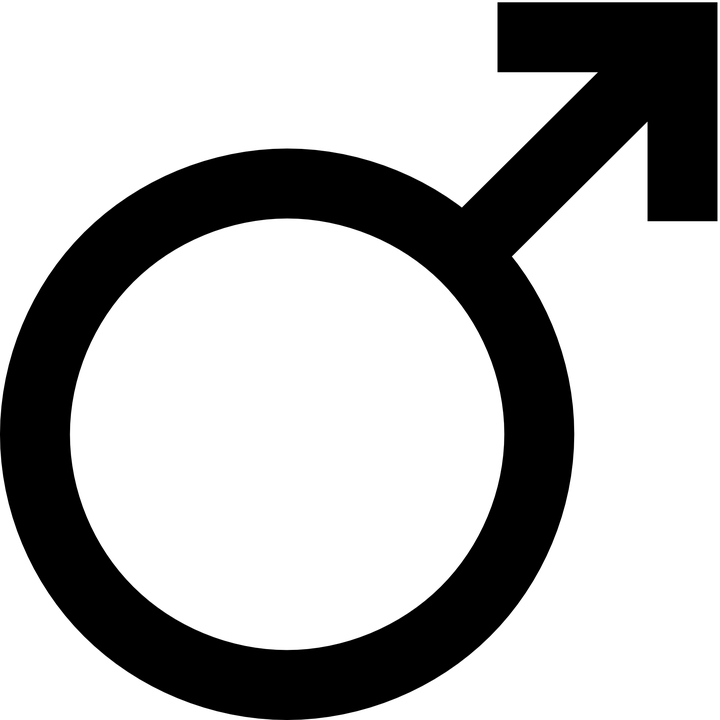 Female identified [n3] 
5%
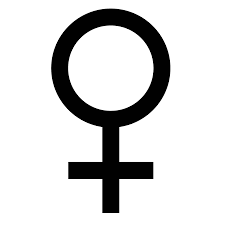 Non-binary [n1] 
1.7%
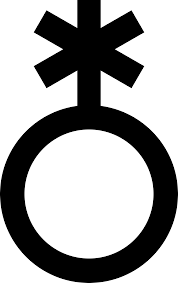 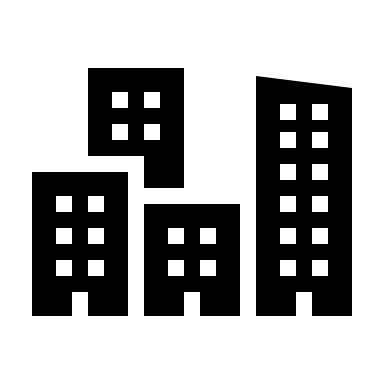 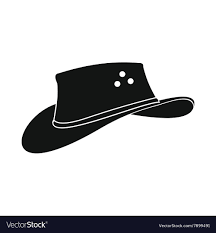 Non-Urban [n13]
21.7%
Urban 
[n47]
78.3%
[n10] 16.9%
[n2] 3.3%
78.3% Lesbian, Gay, Homosexual, Bisexual, Queer [n47]

16.7% Heterosexual [n10]

1.7% Rather not say [n1]

1.7 % Different sexual identity [n1]

1.7 % Don’t like labels [n1]
[n1] 1.7%
[n13] 22%
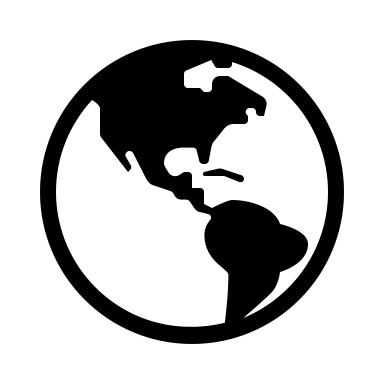 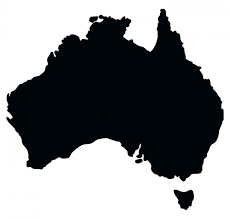 Australian born
[n34] 
64.2%
[n33] 55.9%
Non-Australian born [n19] 35.8%
Survey Participants
Language spoken at home
South East Asia: [n1]
Western Pacific: [n8]
European: [n5]
Americas: [n1]
Year of arrival
African: [n4]
Australia: [n34] 56.7%
Survey Participants
Perinatally Acquired HIV
More likely to have been born overseas 
Identify as Heterosexual




Horizontally Acquired HIV
Mostly Australian born
Mostly identify as gay men
Results
Stage four
Stage two
Stage three
Stage one
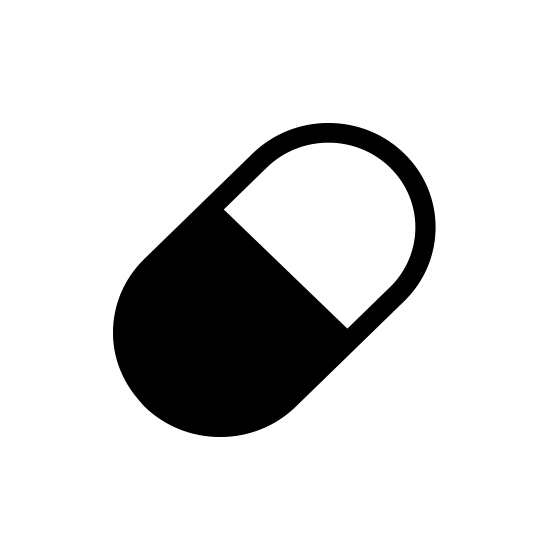 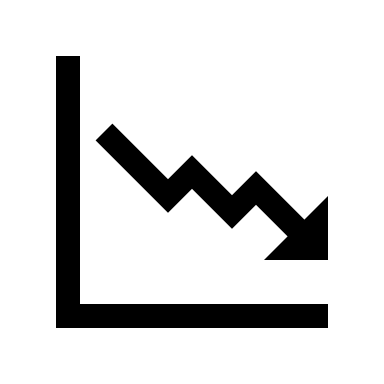 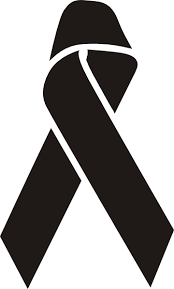 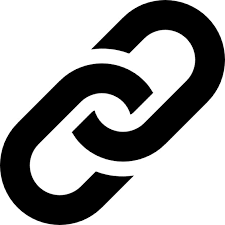 Viral suppression
[n41]
Treatment
[n45]
Diagnosis
[n60]
Retention
[n45]
Results
Stage four
Stage two
Stage three
Stage one
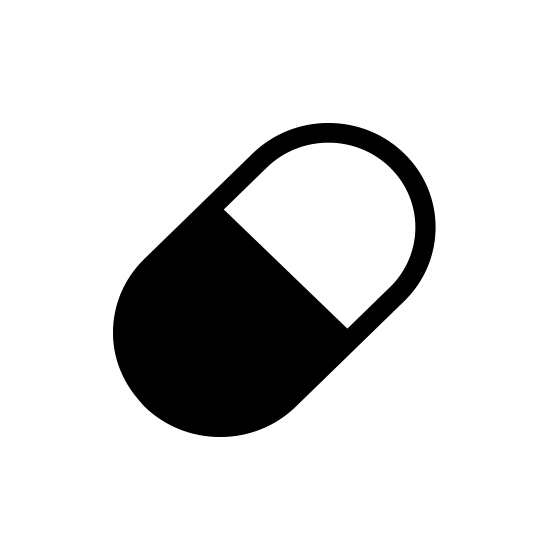 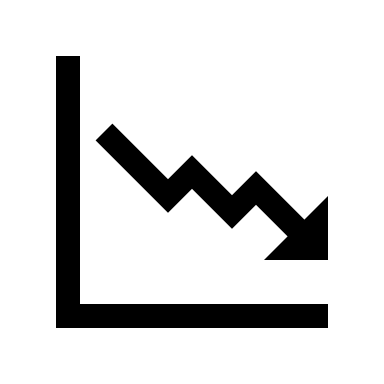 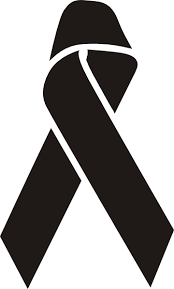 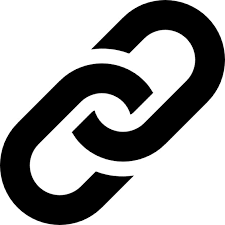 100%
[n60]
Viral suppression
[n41]
Treatment
[n45]
Diagnosis
[n60]
Retention
[n45]
Results
Stage four
Stage two
Stage three
Stage one
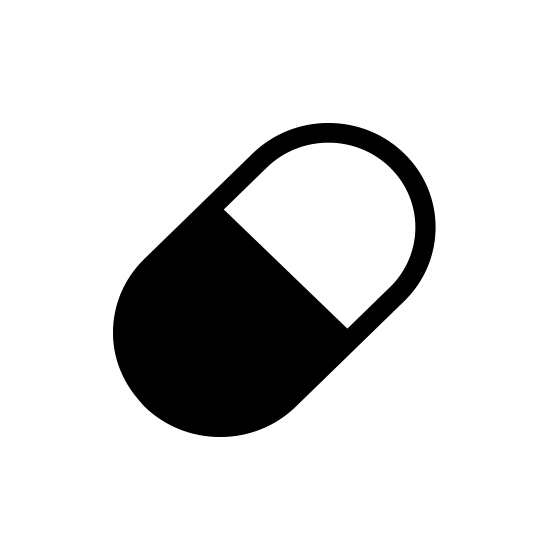 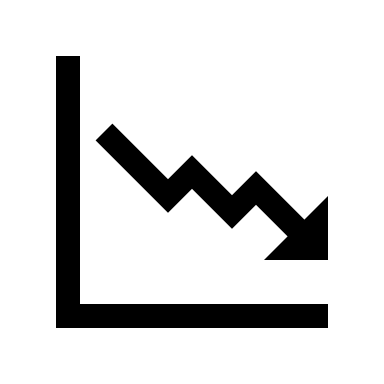 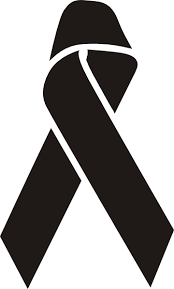 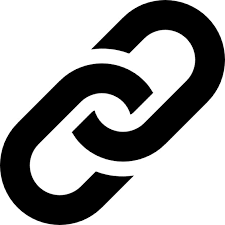 93.3%
[n42]
100%
[n60]
Viral suppression
[n41]
Treatment
[n45]
Diagnosis
[n60]
Retention
[n45]
Results
Stage four
Stage two
Stage three
Stage one
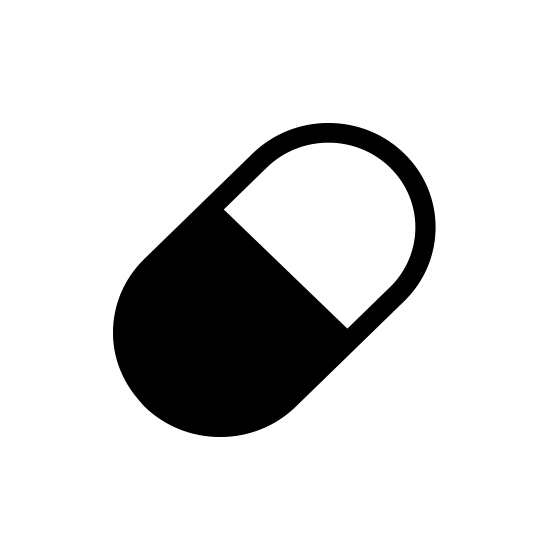 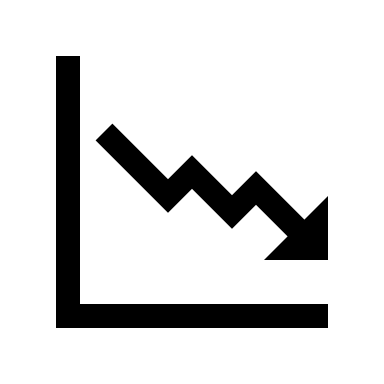 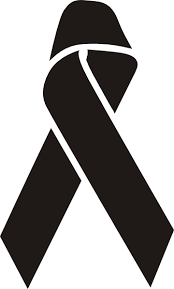 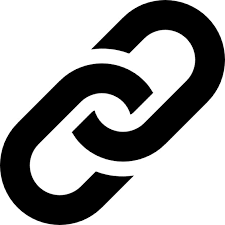 95.6%
[n43]
93.3%
[n42]
100%
[n60]
Viral suppression
[n41]
Treatment
[n45]
Diagnosis
[n60]
Retention
[n45]
Results
Stage four
Stage two
Stage three
Stage one
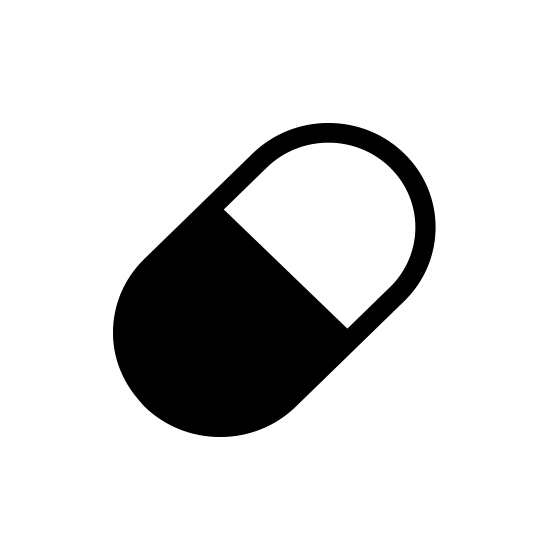 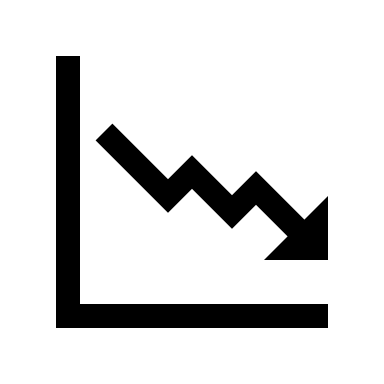 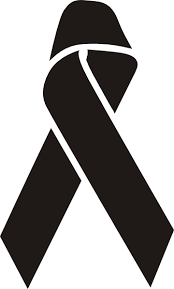 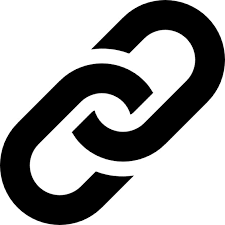 95.6%
[n43]
90.5%
[n38]
93.3%
[n42]
100%
[n60]
Viral suppression
[n41]
Treatment
[n45]
Diagnosis
[n60]
Retention
[n45]
Results
Adherence [n43]
General physical health [n52]
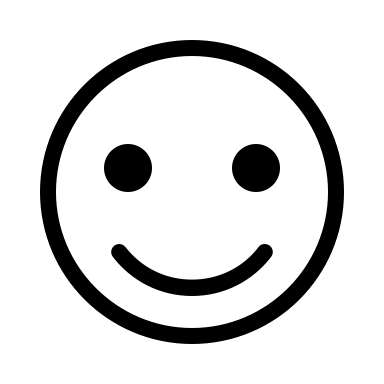 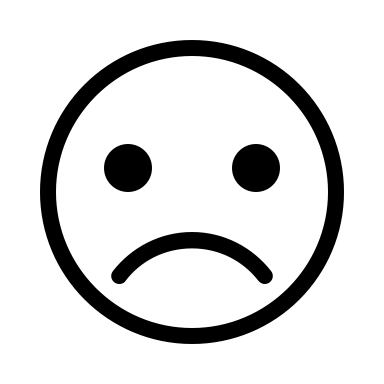 Fair to poor  [n12] 
23.1%
Good to excellent [n40] 
76.9%
Country of diagnosis [n43]
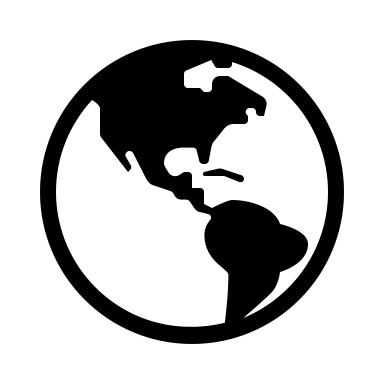 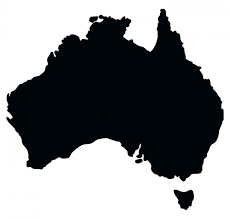 Overseas [n4] 
9.3%
Australia [n39] 90.7%
Psychosocial barriers to care
Psychosocial barriers to care
(HILDA C2 self-complete survey waves 13 & 14)
Psychosocial barriers to care
Times moved in last 24 months [n52]
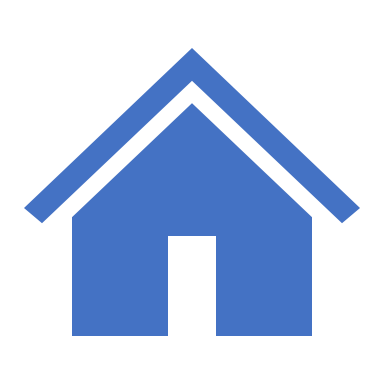 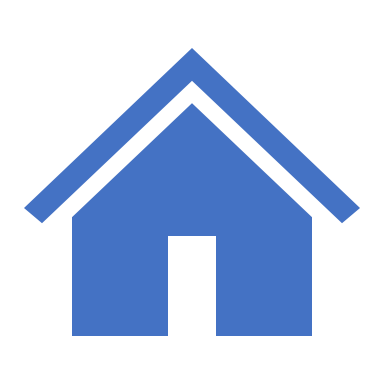 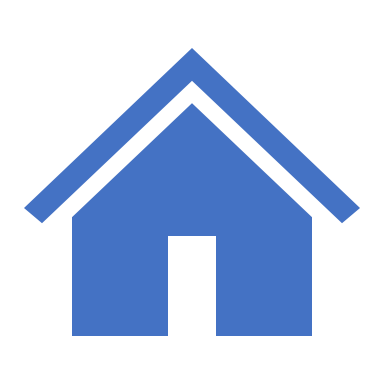 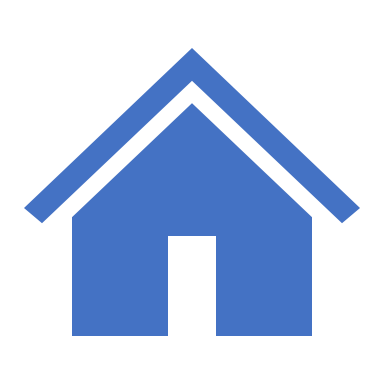 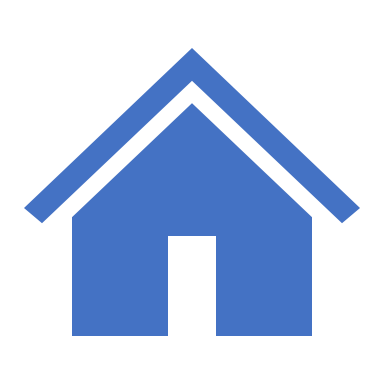 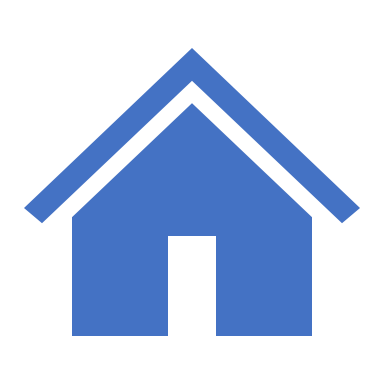 Moved twice [n16]

30.8%
Moved more than twice [n19]

36.5%
Moved once [n17]

32.7%
Psychosocial barriers to care
Distance from HIV doctor [n45]
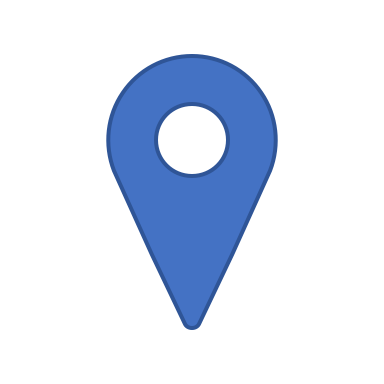 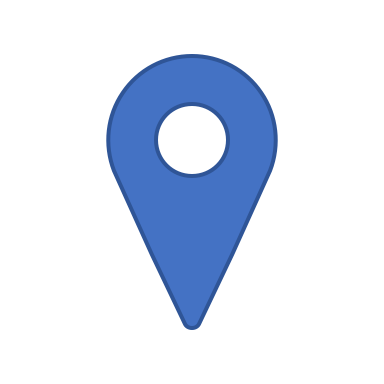 
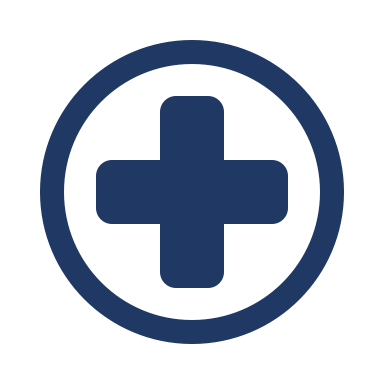 Between 20 – 50 km
[n6]

13.3%
More than 50 km
[n6]

13.3%
Less than 10 km
[n27]

60%
Between 10 – 20 km
[n6]

13.3%
Psychosocial barriers to care
Diagnosed with a mental health condition [n51]
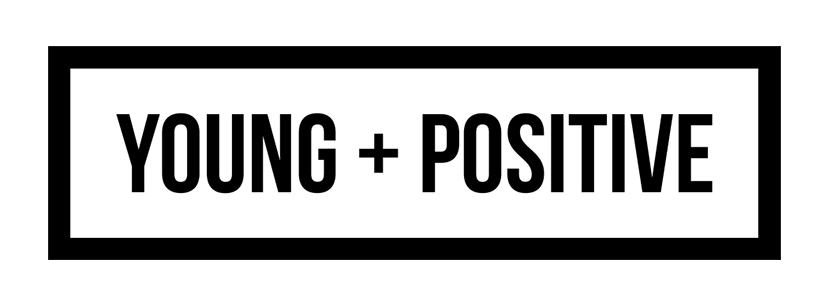 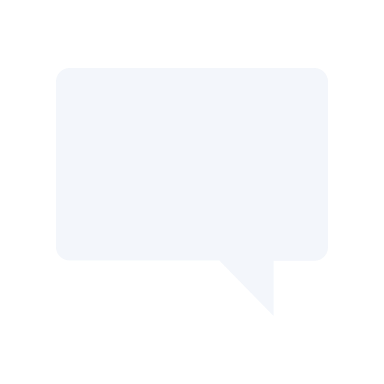 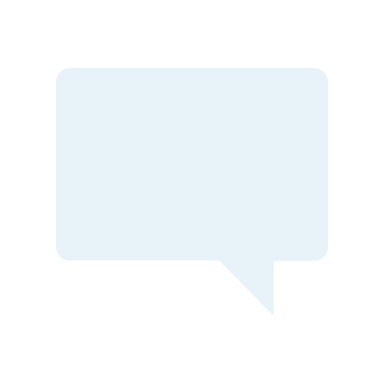 Narratives
“Being young and positive is not easy as much as I have the support from my family, friends and co workers. I know I need to be involved in the HIV community, without it I would be alone. Unless you have been though it all it's hard for people to understand what you need.”
“It can be the straw that breaks you for some people”
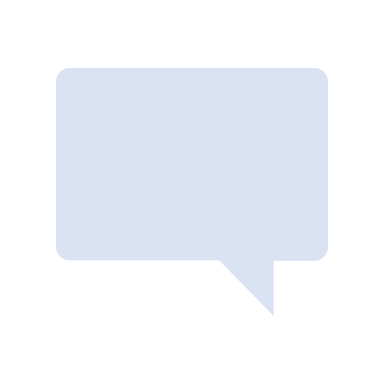 “The amount of new positive people decreasing drastically increases the feeling of isolation felt by me. Even though it is fantastic for the community at large. “
“It is inconceivably hard for young and positive people to be open about having HIV. There is still a lot of stigma around the type of person that has HIV and when you don't or don't want to fit into that demographic it can become very isolating not to be able to talk about how it affects you in daily life. From health worry's, getting the job you want to finding a partner, all of these things become just that much harder …”
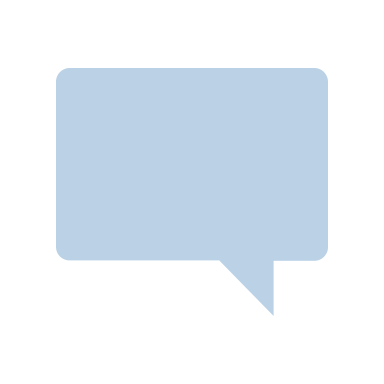 “It has affected my confidence substantially and stopped me from progressing my life to where I would like to have been by now…”
Is there anything else about being young and HIV positive you think is important for us to know?
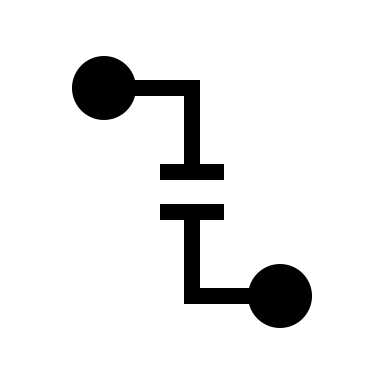 ‘Hard data’ vs lived experience
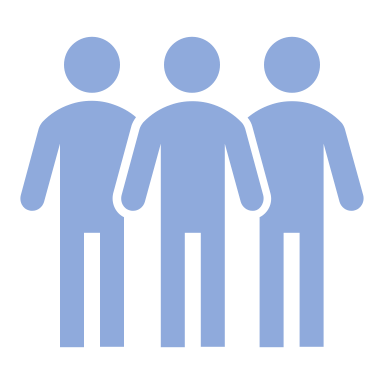 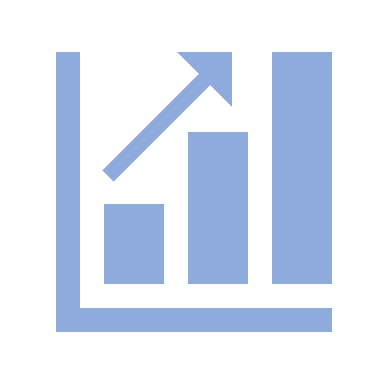 Non-medical follow up
In last 12 months
At HIV Diagnosis
Felt the need for support [n45]
Wanted or needed support [n47]
Yes [n33]
73.3%
No [n12]
26.7%
No 
[n9]
19.1%
Yes [n38]
80.9%
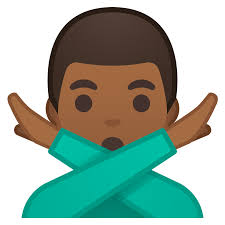 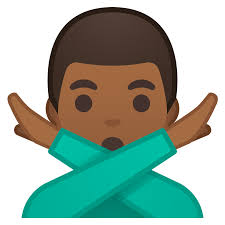 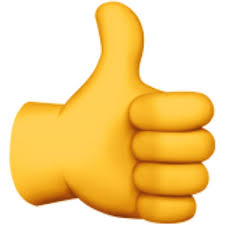 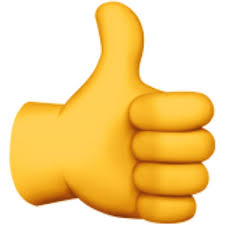 Satisfaction with support [n35]
Satisfaction with Support [n35]
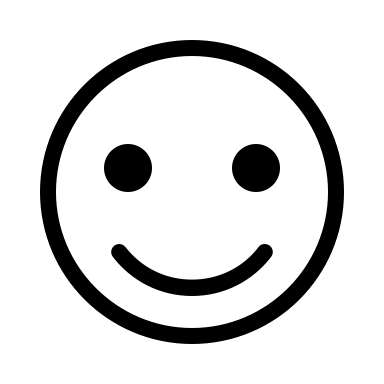 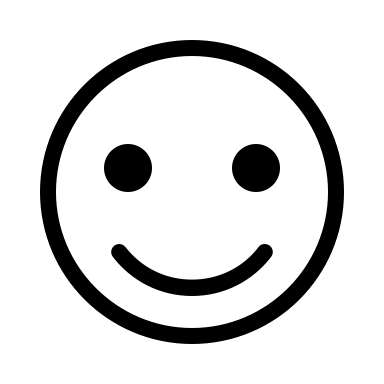 54.3% Satisfied or very satisfied [n19]
62.9% Satisfied or very satisfied [n22]
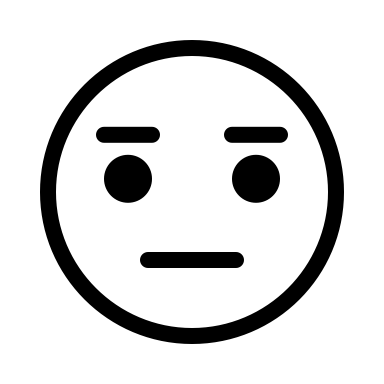 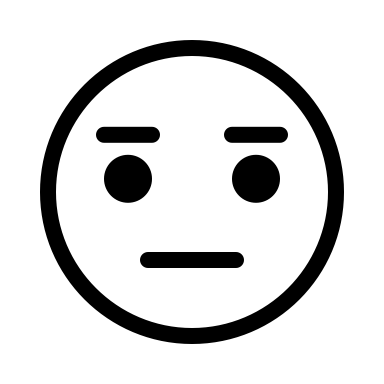 31.4% Neither [n11]
34.3% Neither [n12]
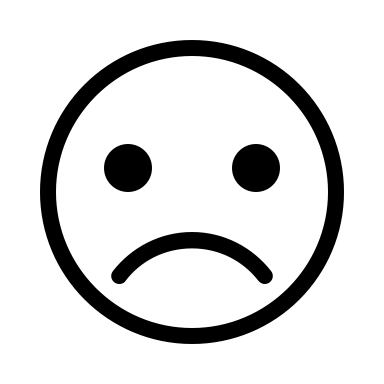 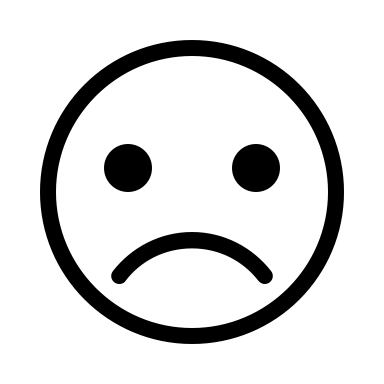 1.7% Dissatisfied or very dissatisfied [n1]
14.3% Dissatisfied or very dissatisfied [n5]
Non-medical follow up
In last 12 months
At HIV Diagnosis
Felt the need for support [n45]
Wanted or needed support [n47]
Yes [n33]
73.3%
No [n12]
26.7%
No 
[n9]
19.1%
Yes [n38]
80.9%
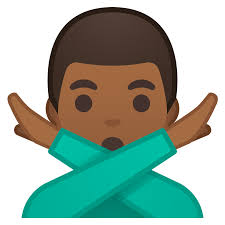 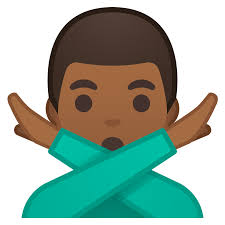 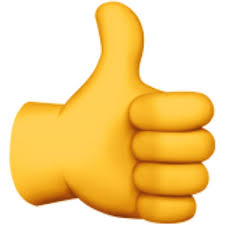 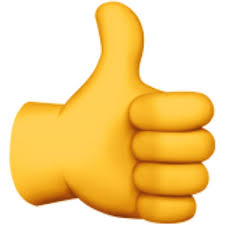 Satisfaction with support [n35]
Satisfaction with Support [n35]
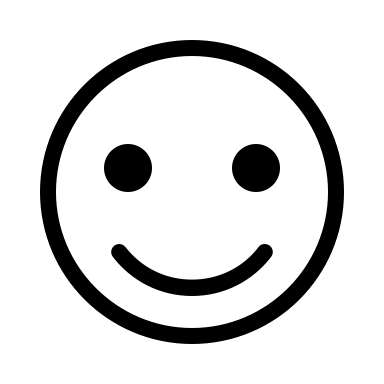 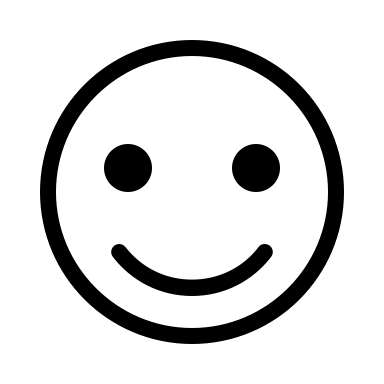 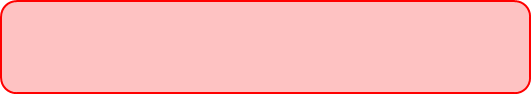 54.3% Satisfied or very satisfied [n19]
62.9% Satisfied or very satisfied [n22]
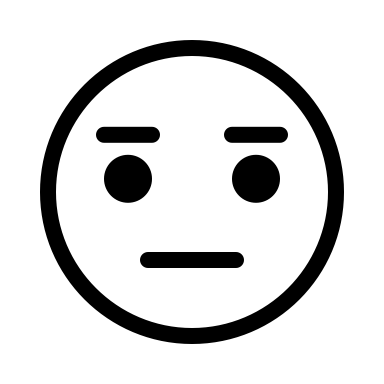 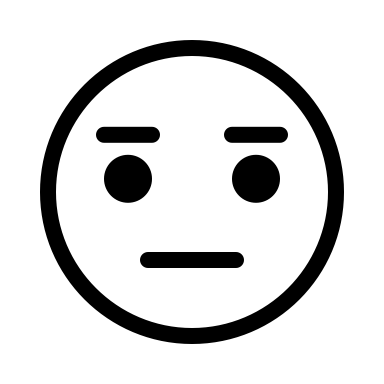 31.4% Neither [n11]
34.3% Neither [n12]
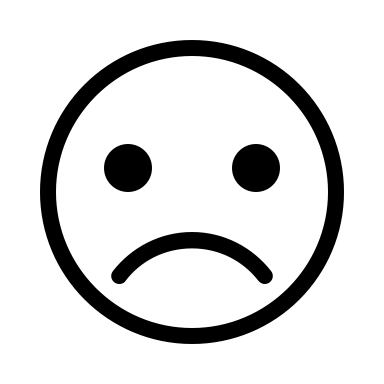 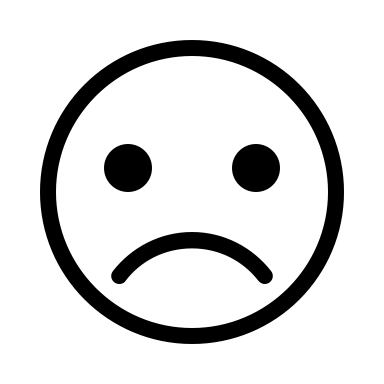 1.7% Dissatisfied or very dissatisfied [n1]
14.3% Dissatisfied or very dissatisfied [n5]
Non-medical follow up
In last 12 months
At HIV Diagnosis
Felt the need for support [n45]
Wanted or needed support [n47]
Yes [n33]
73.3%
No [n12]
26.7%
No 
[n9]
19.1%
Yes [n38]
80.9%
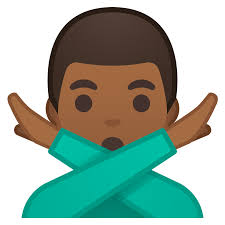 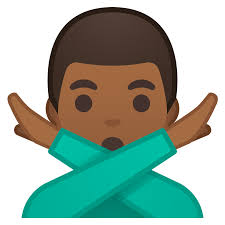 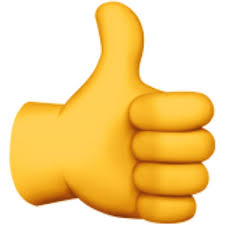 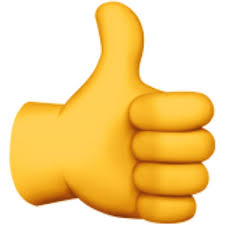 Satisfaction with support [n35]
Satisfaction with Support [n35]
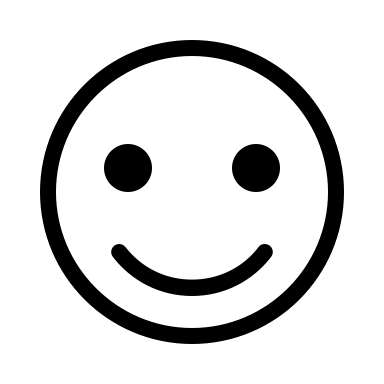 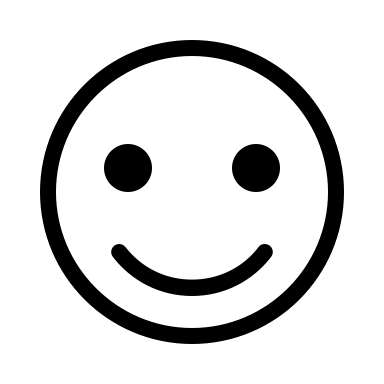 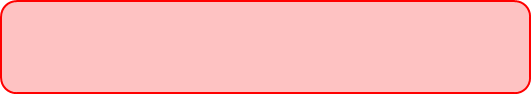 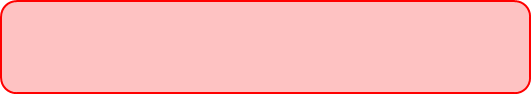 54.3% Satisfied or very satisfied [n19]
62.9% Satisfied or very satisfied [n22]
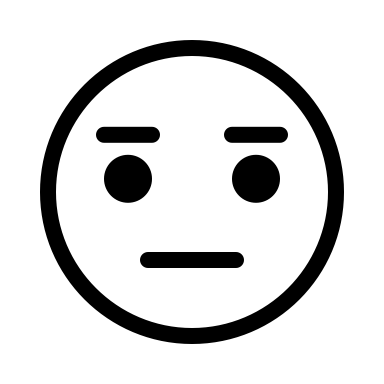 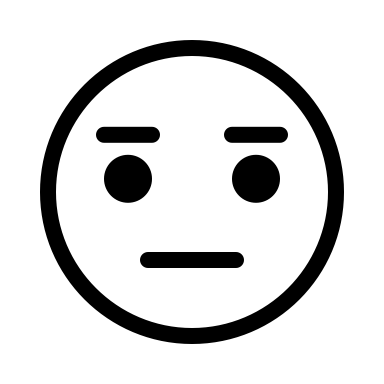 31.4% Neither [n11]
34.3% Neither [n12]
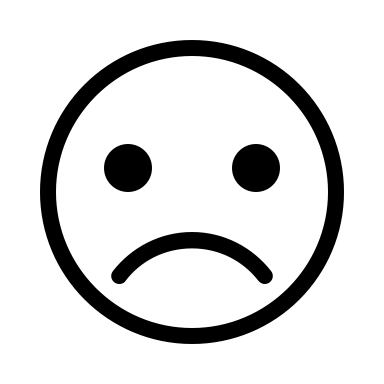 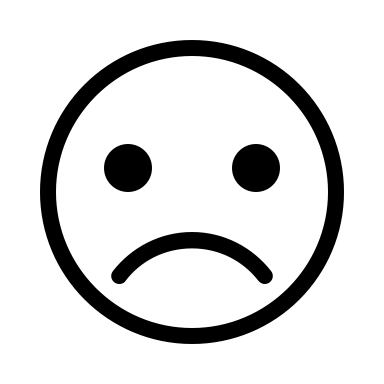 1.7% Dissatisfied or very dissatisfied [n1]
14.3% Dissatisfied or very dissatisfied [n5]
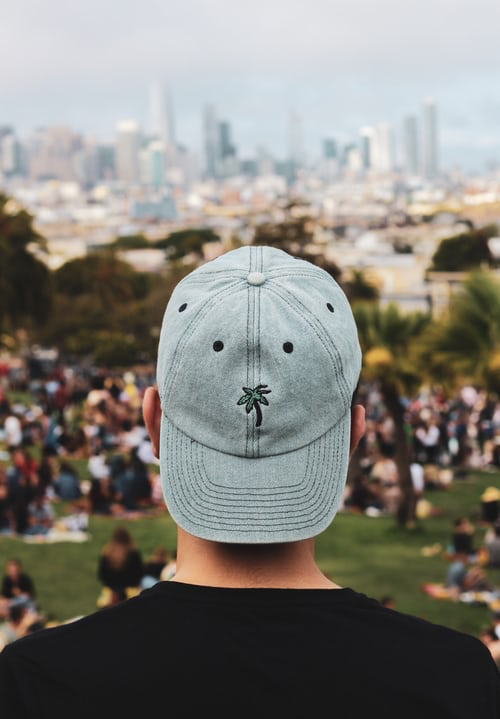 Impact for young people living with HIV
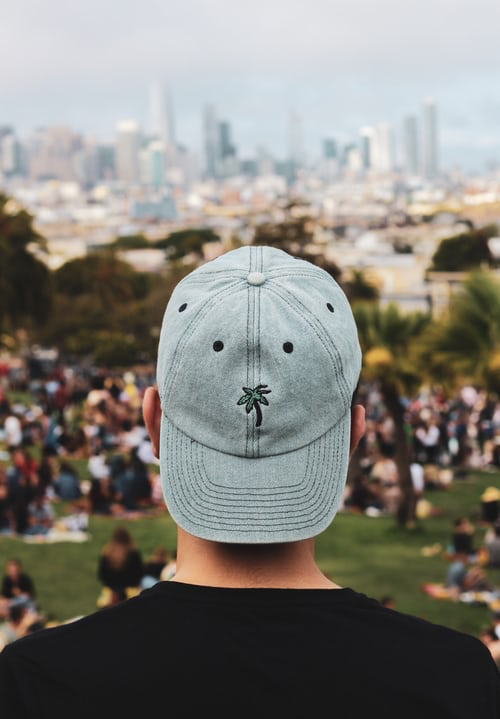 Impact for young people living with HIV
Physical health indicators look positive
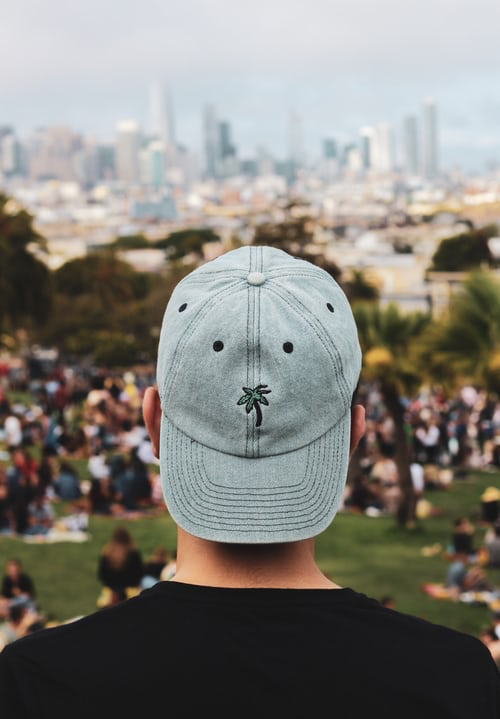 Impact for young people living with HIV
Physical health indicators look positive

Despite psychosocial barriers
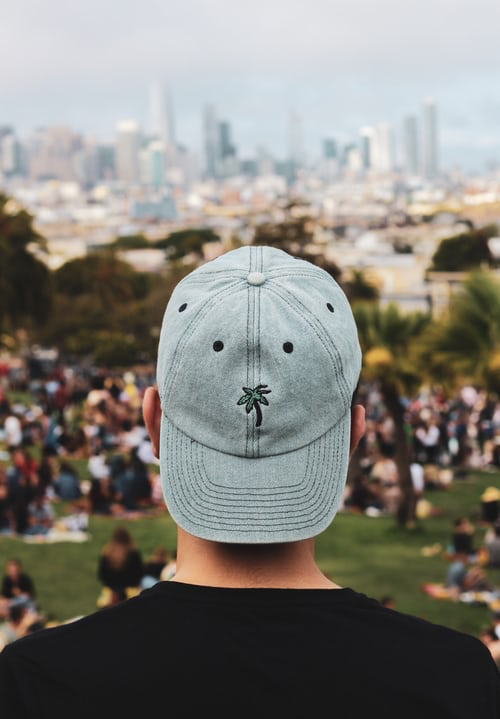 Impact for young people living with HIV
Physical health indicators look positive

Despite psychosocial barriers 

Need for other forms of support
Acknowledgements:
Co-Authors: Prof Louise Harms; Dr Allison Carter; Tim Krulic and A/Prof Christy Newman
All participants: Without whom this research would not be possible and who generously made room in their very busy lives to participate in surveys and interviews
Steering Committee: Young people with lived experience, Alfred Health ID Social Work Team, Youth Empowerment Against HIV (YEAH), The Institute of Many (T.I.M), Gen Next (Living Positive Victoria), Melbourne Sexual Health Centre (MSHC) and Sydney Children’s Hospital Paediatric HIV service
Partner organisations: University of Melbourne, UNSW Sydney, AIDS Council of NSW (ACON), Thorne Harbour Health, Alfred Health, Royal Melbourne Hospital, Sydney Children’s Hospital
Investigators: Prof Louise Harms, A/Prof Christy Newman, Professor Jennifer Hoy, Ms Jayne Howard, Ms Sharon Danilovic, A/Prof Pamela Palasanthiran,  Dr Alan Street, Ms Judith Frecker, Ms Melanie Van Diemen
Disclosure of interest
The authors have no disclosures to report.
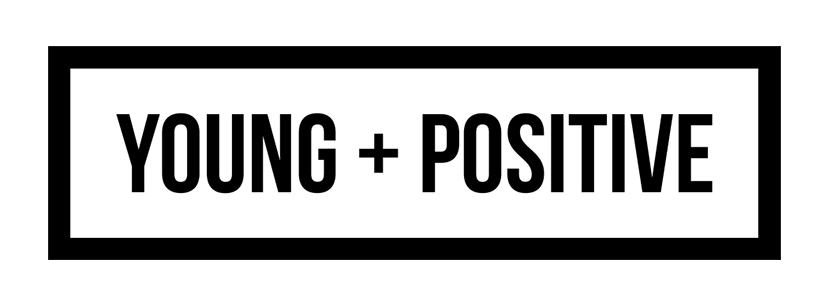 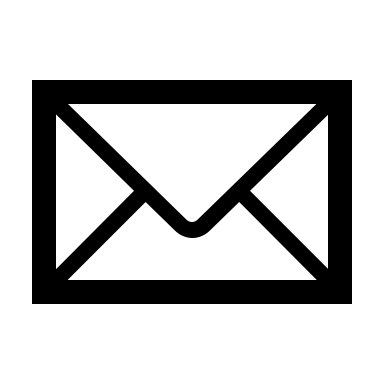 lwojciechows@student.unimelb.edu.au

youngandpositive.com

facebook.com/YoungandPos/
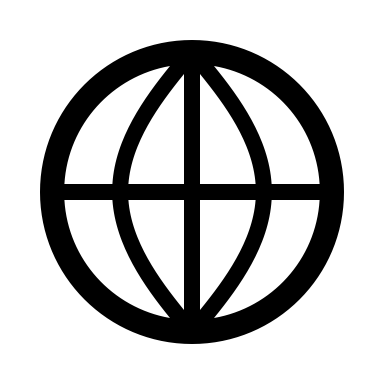 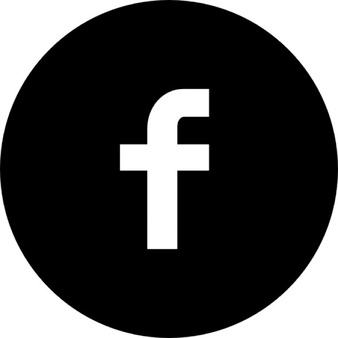